National Newborn Screening Contingency Plan
NewSTEPs webinarOctober 22, 2018
Kate Taft, Associate Director, Child & Adolescent HealthAssociation of Maternal & Child Health Programs
Newborn Screening & Contingency Planning
Developing a National NBS Contingency Plan Framework
Purpose of the National NBS CONPLAN
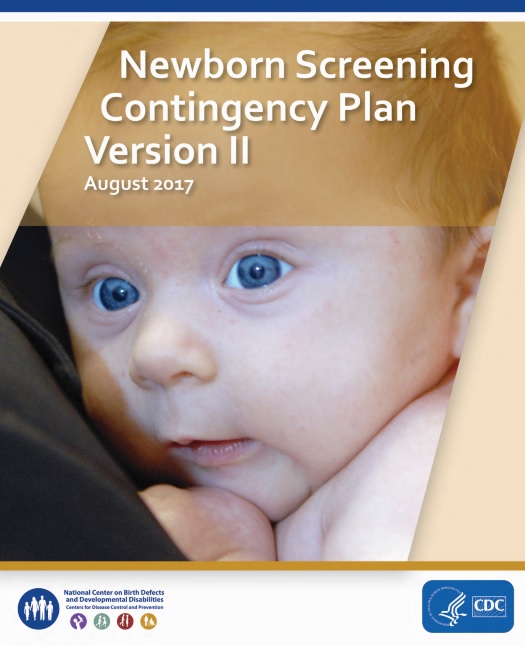 Framework to facilitate collaboration among federal agencies and state, local, territorial, tribal, and regional efforts to screen newborns for identified conditions during a public health emergency. 
Focused on areas for which the state public health agency assumes an oversight role.
Version II: Update Goals
In 2015, AMCHP partnered with CDC, HRSA, APHL, and expert stakeholders to update the national NBS CONPLAN.
Aims were to:
Addressing gaps in laboratory, clinical and long-term follow-up;
Add point-of-care screenings for hearing and critical congenital heart defects
Include a stronger emphasis on family engagement. 
Acknowledgement: Funded through a subgrant form the March of Dimes Foundation through grant 5U38OT000199-03 from the CDC.
Advisory Committee Members:
Ginnie Abarbanell, MD 
Laura Aird, MS 
Hans Andersson, MD, FACMG 
Gerrit Bakker, B
Stanton Berberich, PhD S 
Mary Castro Summers 
Tiffany Colarusso, MD, MPH 
Pamela Costa, MA 
Carla Cuthbert, PhD, FCCMG, FACMG 
Sara Denniston 
Stephanie Dulin, MBA 
Eric Dziuban, MD 
Janet Farrell 
Lacy Fehrenbach, MPH, CPH
Cori Floyd 
Jessica Franks, MPH 
Debra Freedenberg, MD, PhD
Marcus Gaffney, MPH 
Amy Gaviglio, MS, CGC   
Jill Glidewell, MSN, MPH 
Arthur Hagar, PhD, HCLD
Cheryl Harris, MPH CLD 
Cynthia Hinton, PhD
Patrick Hopkins 
Rachel Hulkower, JD, MSPH 
Alex Kemper, MD, MPH, MS 
Christine Mackie, MPH 
Ed McCabe, MD, PhD 
Tammy O’Hollearn, LBSW 
Jelili Ojodu, MPH 
Matt Oster, MD, MPH 
Georgina Peacock, MD, MPH 
Nikia Sankofa, MPH, MPA 
Debi Sarkar, MPH 
Scott Shone, PhD 
Marvin So, MPH 
Catharine Riley, PhD, MPH 
Kate Taft, MPH 
Janet Thomas, MD 
John. D. Thompson, PhD, MPH, MPA
Calondra Tibbs, MPH  
Kim Van Naarden-Braun, PhD 
Beth Vogel, MS 
Johnna Watson, RN, BSN 
Carrie Wolf, MBS 
Guisou Zarbalian, MS, MPH
Version II Updates
Added point of care screening for critical congenital heart defects and newborn hearing
Streamlined text into a usable checklist tool for emergency planners at the state and local level
Planning checklist and flowchart
Updated and included other resources / tools
Added a Strategic Objective and reworded remaining to make more active
Incorporation of EMAC
Expanded section on legal issues
[Speaker Notes: This is how the CONPLAN Framework is organized…
The responsible entities for each action are outlined in the Newborn Screening Contingency Planning Checklist. Each responsible entity must develop and maintain specific Standard Operating Procedures (SOPs) that detail how each activity is executed within their jurisdiction or scope of responsibility. SOPs should be reviewed and updated on a regular basis to ensure they reflect the current method the entity operates. The strategic objectives are supported by specific operational objectives, which are further supported by supporting actions (see Figure 1). Each action has an entity that is responsible for ensuring proper implementation of that supporting activity.]
New Strategic Objectives
Ongoing communication to families, providers, birth facilities, and agency staff is ensured. 
Families are educated about newborn screening.
Screens are conducted; specimens are collected and transported. 
Specimens are shipped to the designated newborn screening laboratory site.
Specimens are processed.
Screening results are reported to physicians and families.
Diagnostic testing is performed for infants with urgent positive screening results.
Availability of treatment and management resources is ensured.
Carry out other activities determined appropriate by the HHS Secretary.
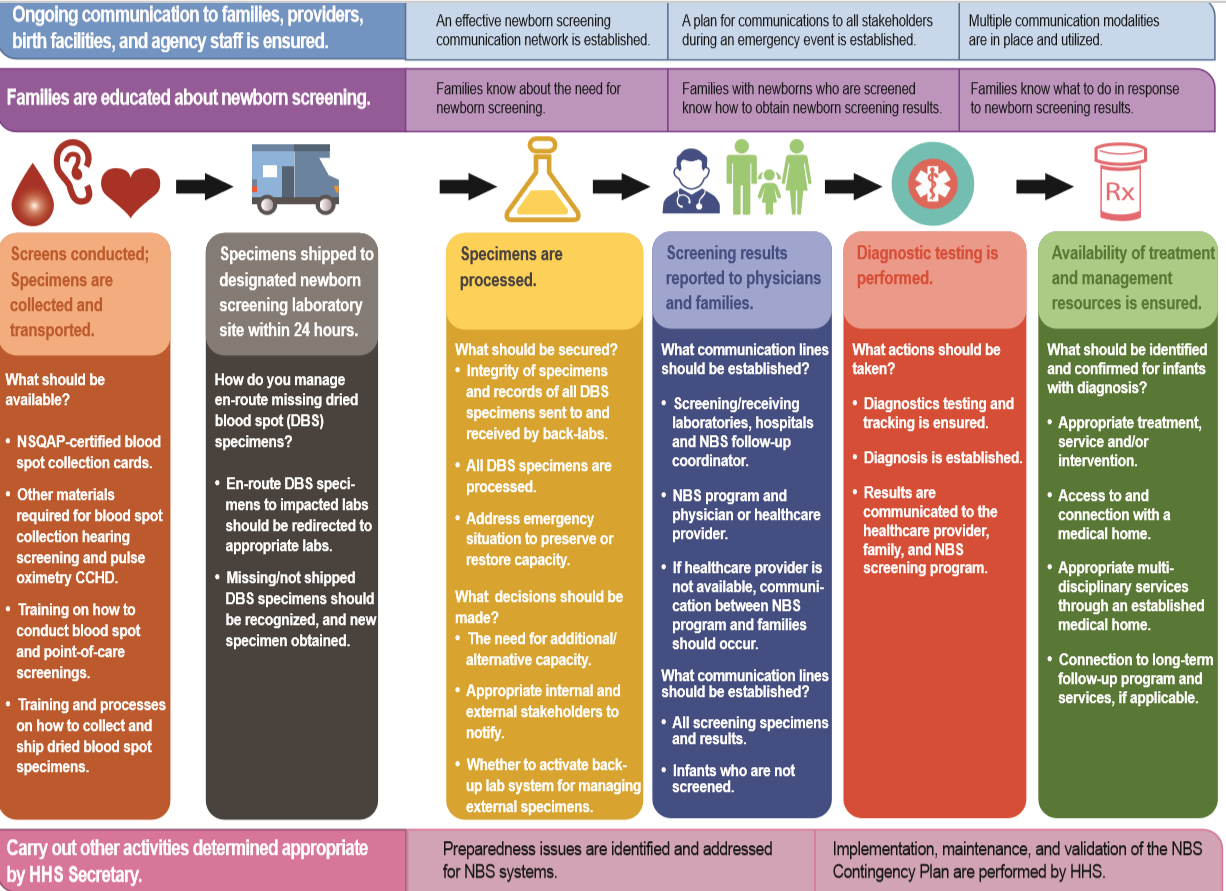 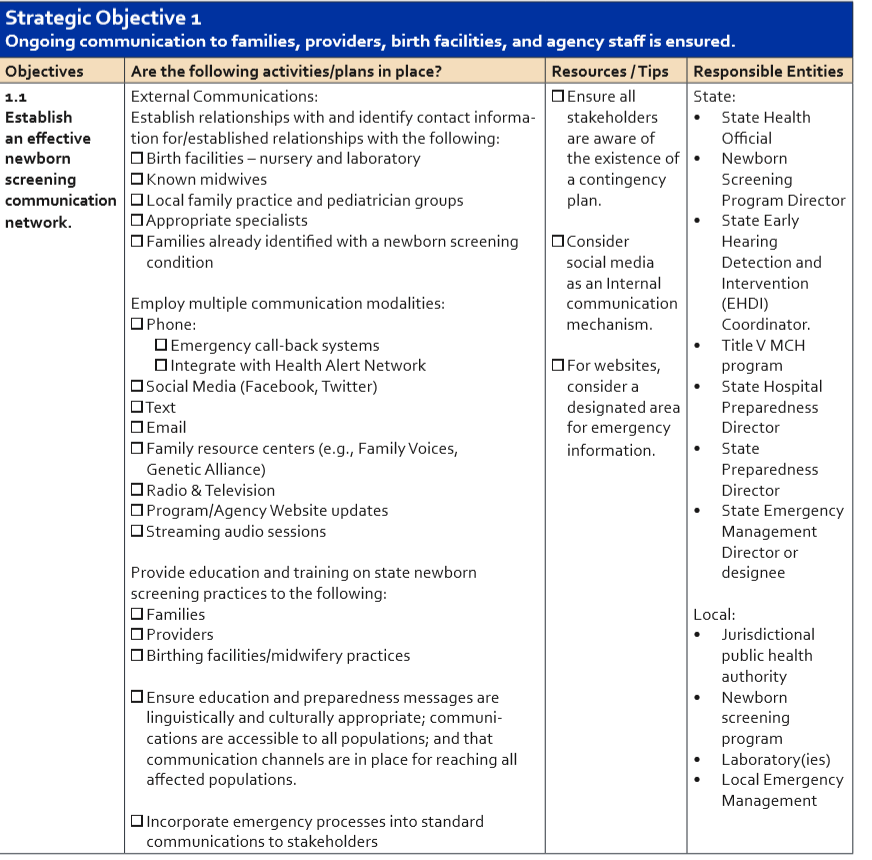 [Speaker Notes: .]
Additional Resources
Sample template for MOU/MOA
Background resources
Case examples
State examples and templates
Reflections from the CONPLAN process
Collaboration is key
Provide framework and state examples
Intentionally and appropriately incorporating families
Can apply contingency planning on a smaller scale
Think comprehensive & long-term
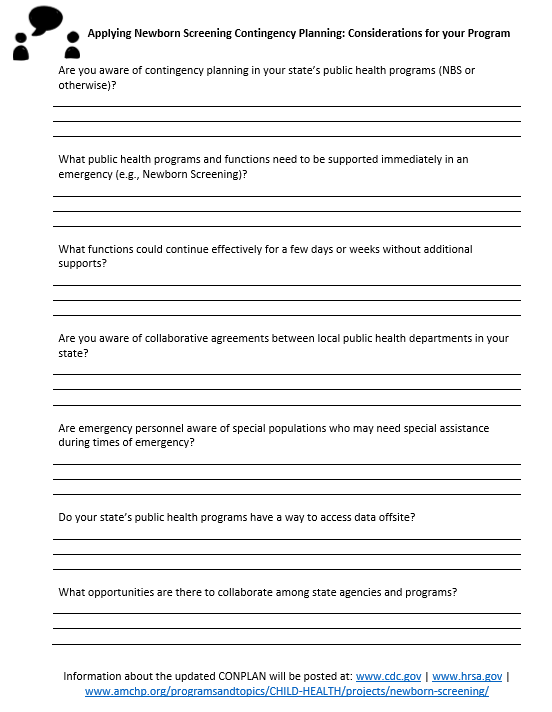 Thank you!ktaft@amchp.org202-266-3056http://www.amchp.org/programsandtopics/CHILD-HEALTH/projects/newborn-screening/Pages/default.aspx
Download the CONPLAN: https://www.cdc.gov/ncbddd/documents/Screening-Contingency-Plan-Version-II.pdf
[Speaker Notes: Thank you very much for your time and I appreciate this opportunity to present an update on this project to update the National NBS Contingency Plan.]